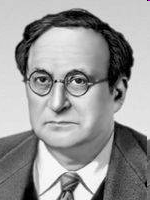 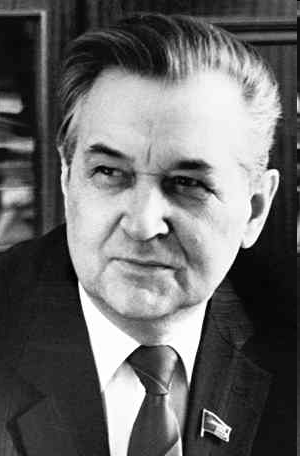 "Довженко-поет життя вічного“.
Айвор Монтегю
“Український Мікеланджело”
О.Гончар
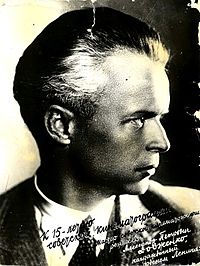 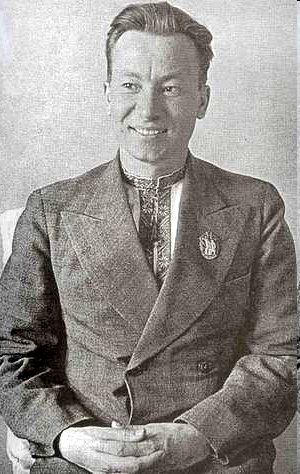 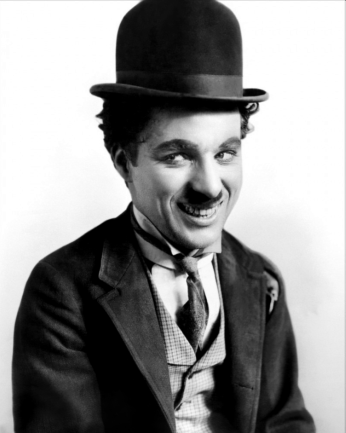 "Він залишився як дерево, що вічно цвіте, вічно плодоносить, як великий мислитель, який може стояти поряд із Сократом і Гомером". 
А. Малишко
“Слов’янство дало світовій  кінематографії лише одного митця - О.Довженка”
Чарлі Чаплін
Авторське пояснення
Лаконічні діалоги й монологи
Короткі оповіді епізодів
Кіноповість
Монтаж епізодів
Олександр Довженко. Розповідь про видатного українського кінорежисера й письменника. «Зачарована Десна» – твір про великий і красивий світ дитинства Сашка
«Зачарована Десна» - енциклопедія сільського життя України кінця ХІХ початку 
ХХ століття.
Олесь Гончар
Енциклопедія – науково-довідкове видання, яке об’єднує відомості з усіх галузей знань.
Коли і де народився О. Довженко?
Хата родини Довженка
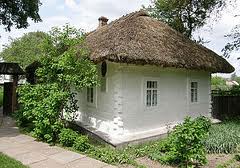 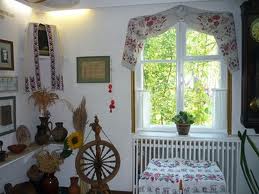 Народився 10 вересня 1894р. в селі Сосниці на Чернігівщині в родині неписьменного хлібороба
Чи великою була родина О.Довженка?
Краєвиди села Сосниця
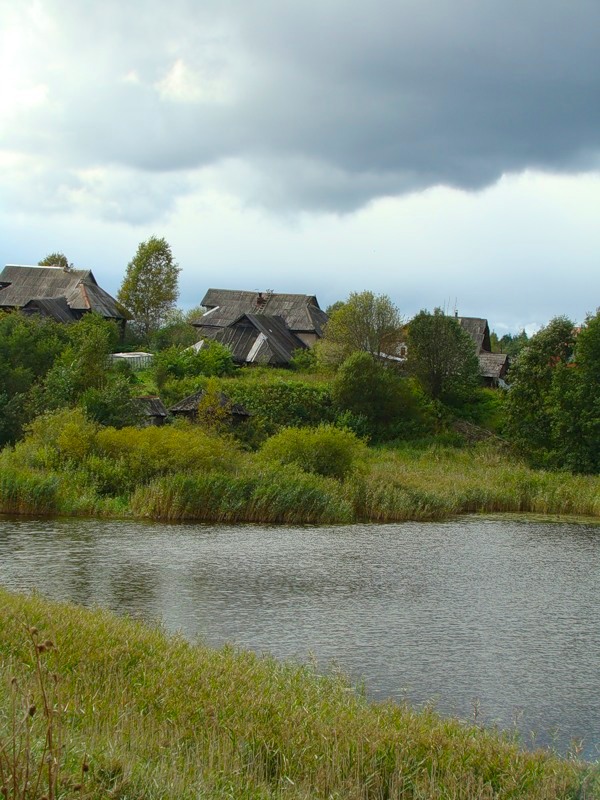 У родині було 14 дітей. Живими залишилося двоє Сашко і Полінка. 
Любив хлопчина милуватися рідними краєвидами.
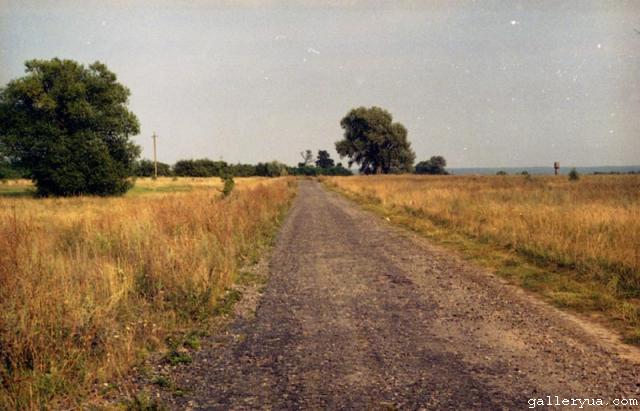 Де навчався і працював Олександр Довженко?
Навчання Довженка
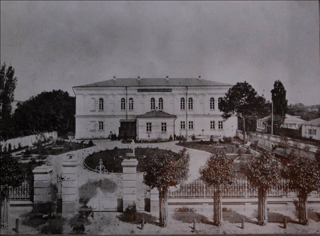 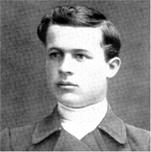 Навчався у Глухівському учительському інституті. 
Згодом -  Київському економічному інституті.
Дипломатична робота
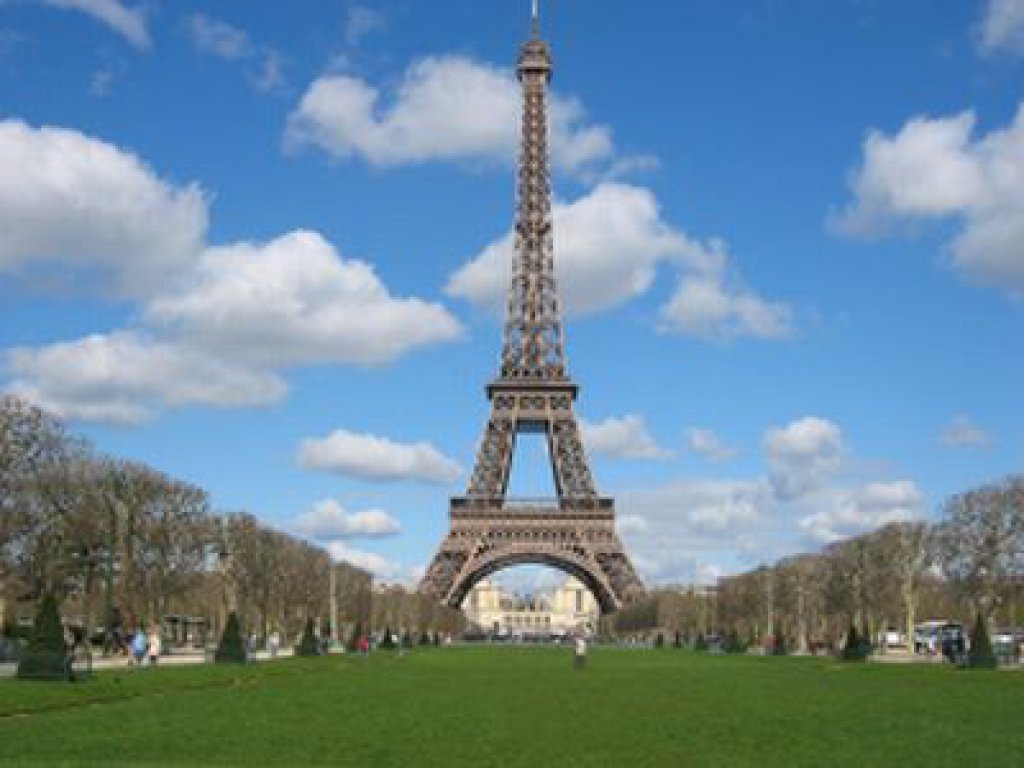 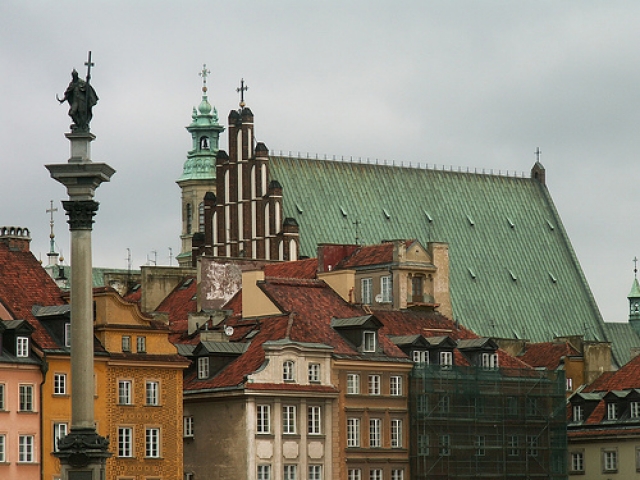 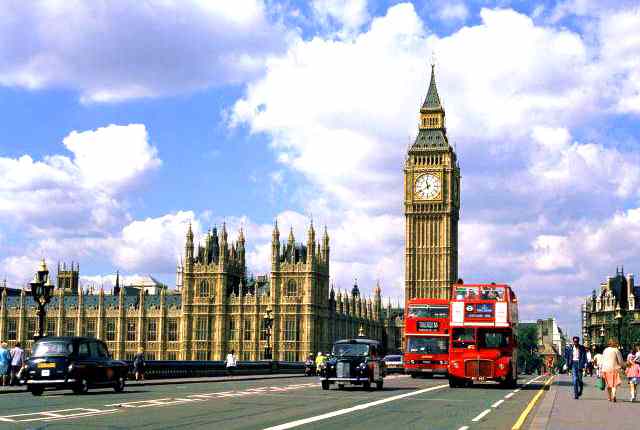 Працював українським дипломатом у Варшаві, Парижі, Лондоні.
Воєнні роки
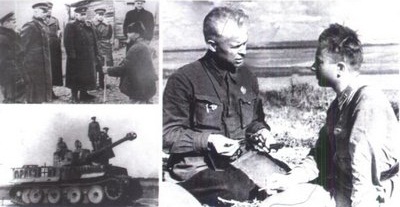 У 1941р.  О.Довженко – солдат-фронтовик.
Скарбниця надбань
Коли помер О.Довженко? Де він похований?
Пам’ятник митцю на Новодівичому цвинтарі
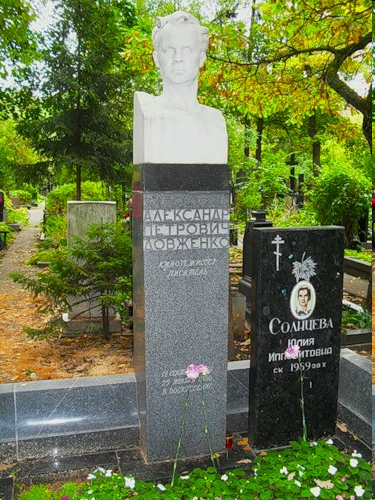 У 1956р. під час зйомок фільму «Поема про море» помер геній кінематоргафії.
Скульптура замисленого Сашка
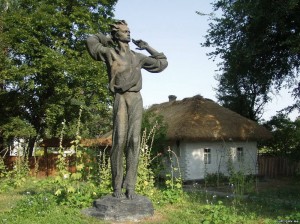 Мелодія Десни
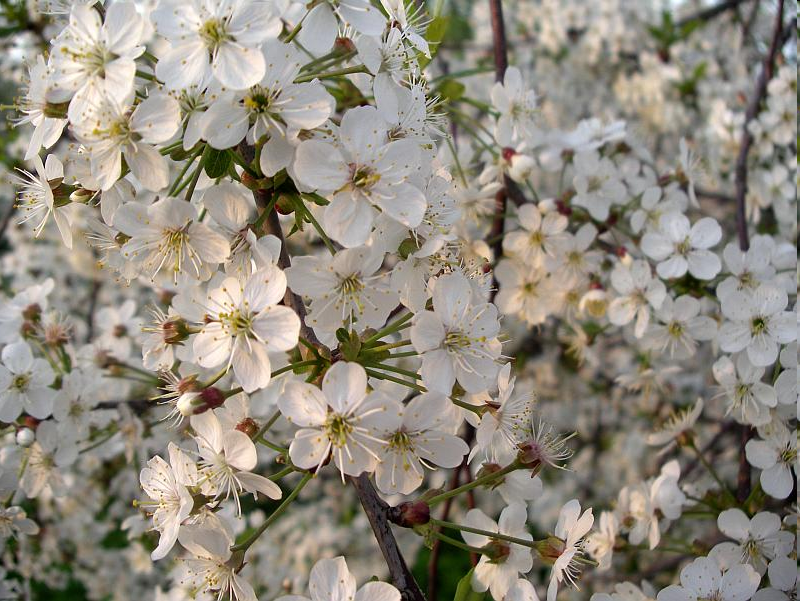 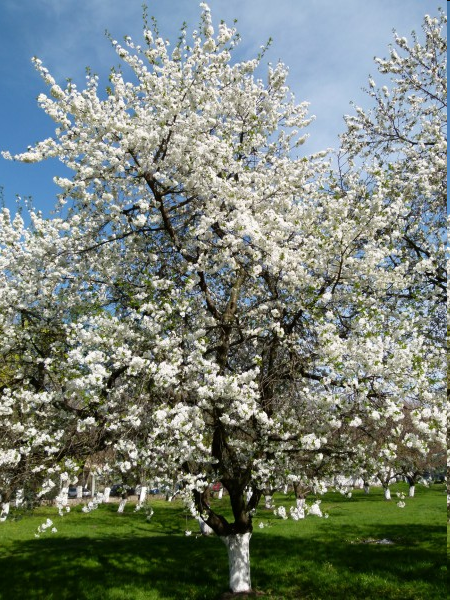 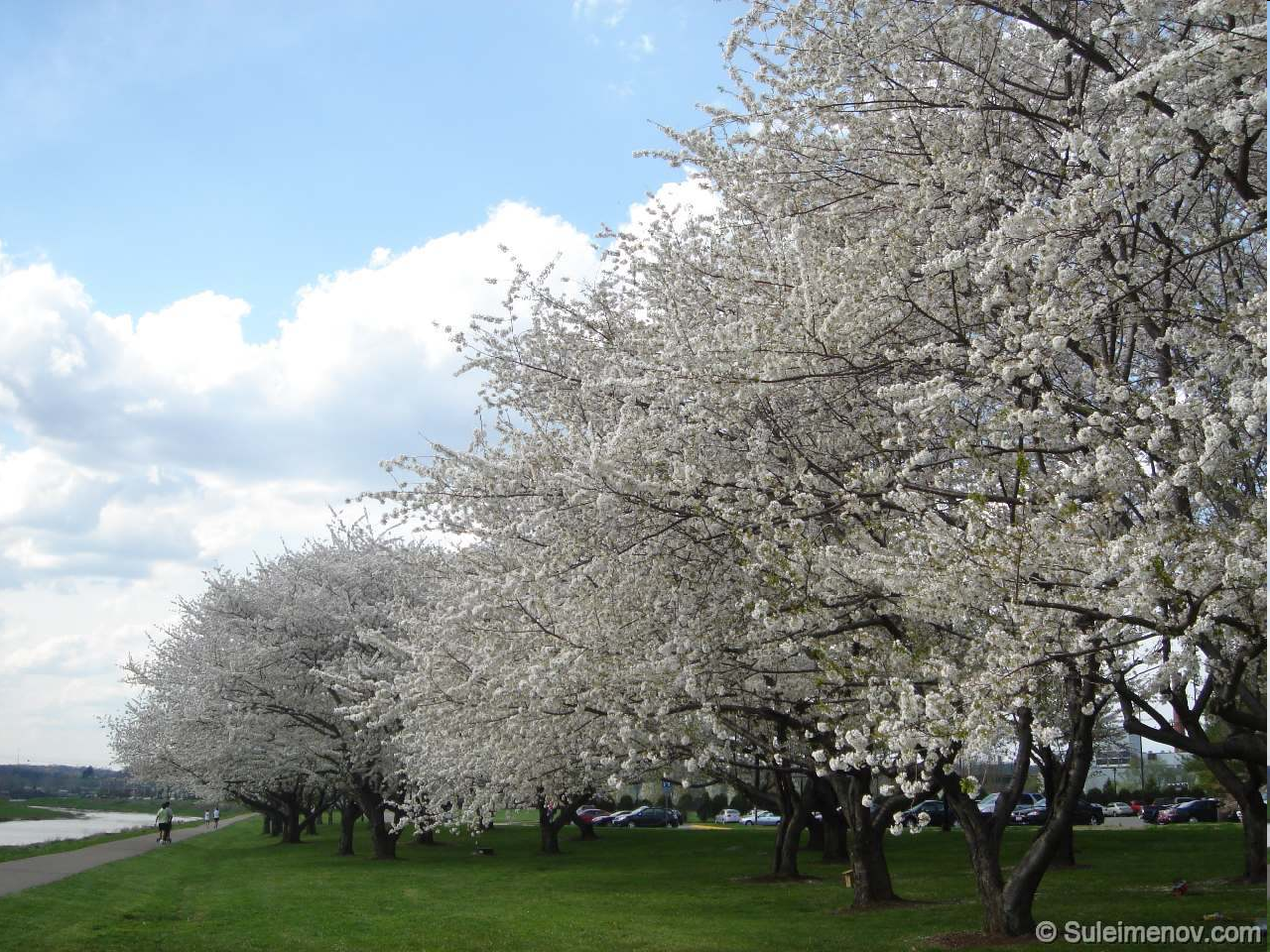 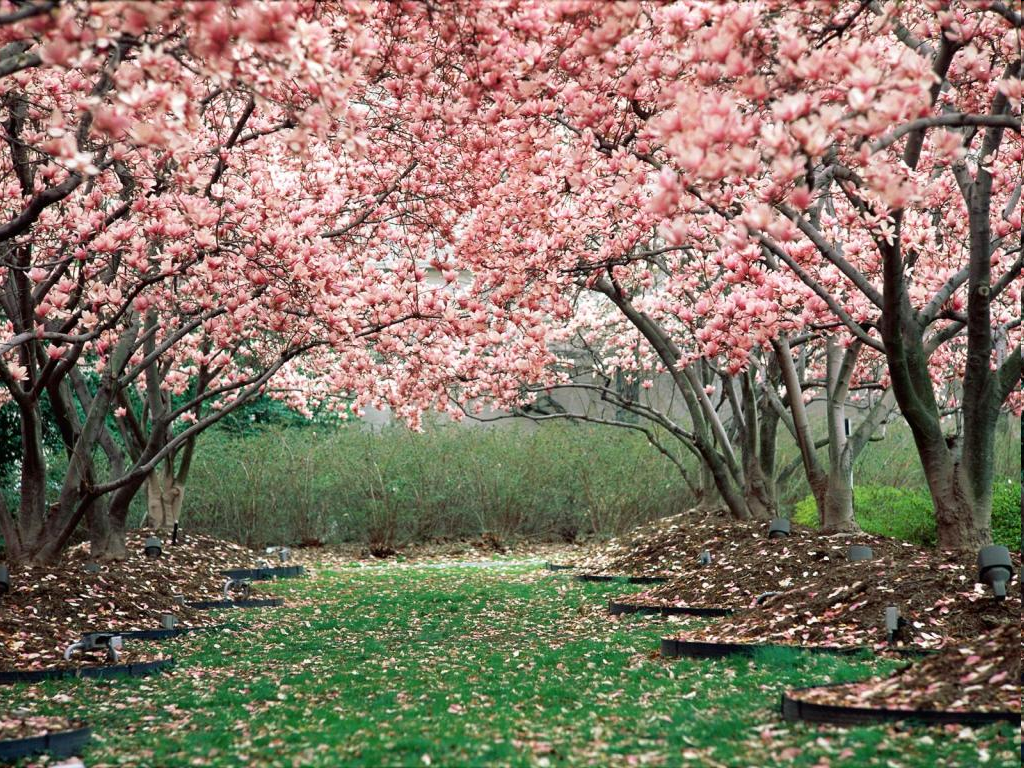 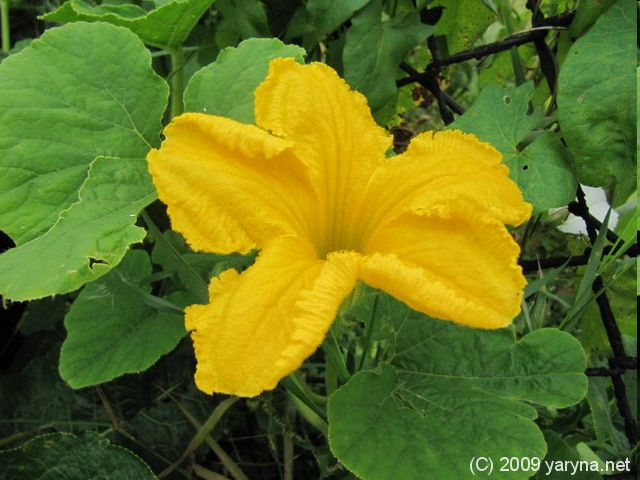 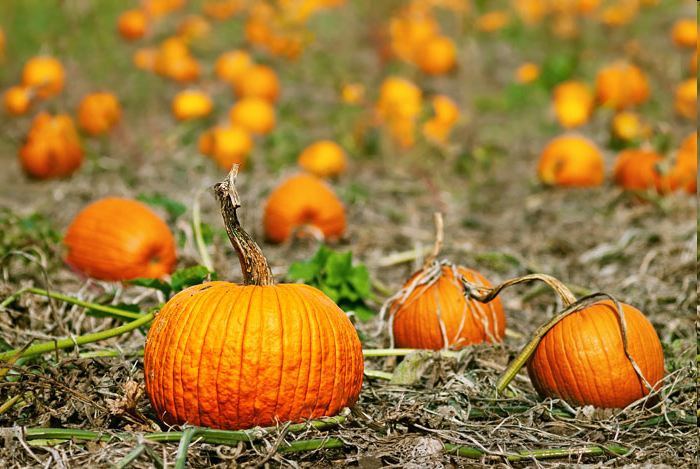 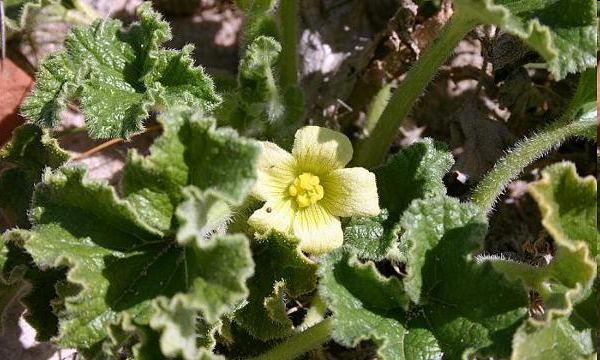 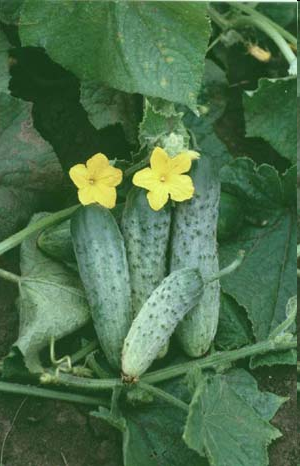 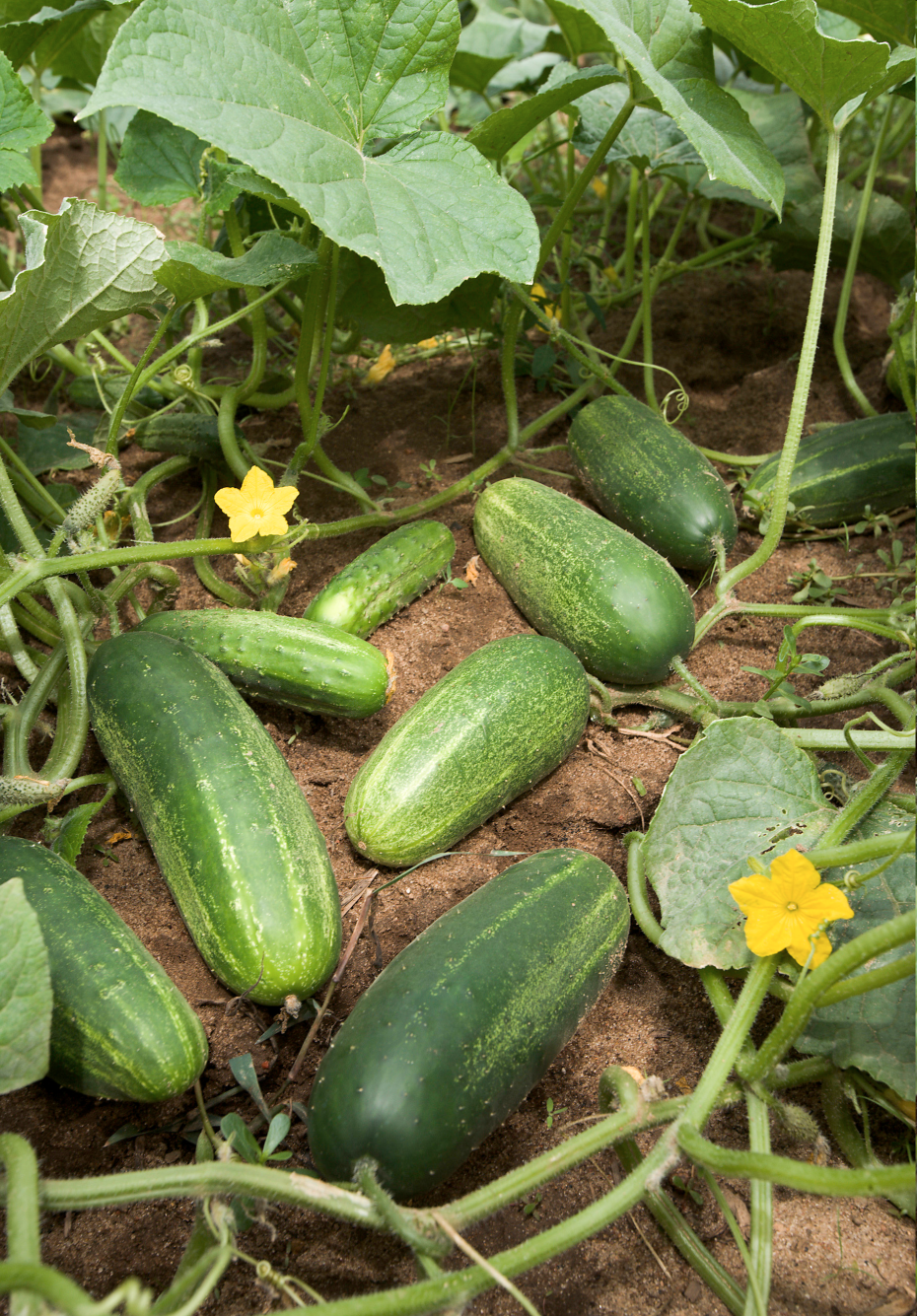 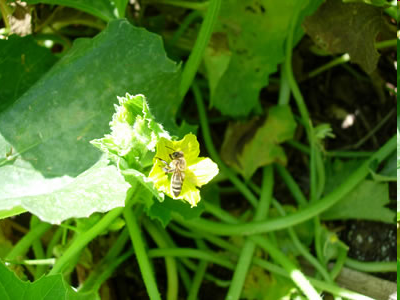 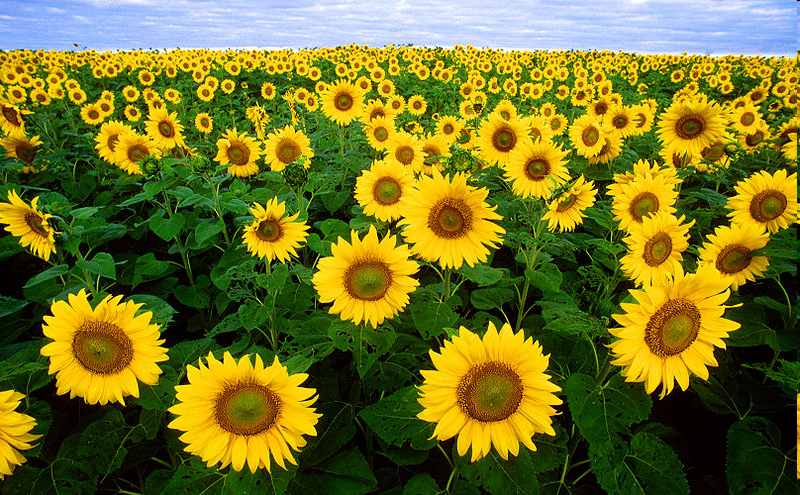 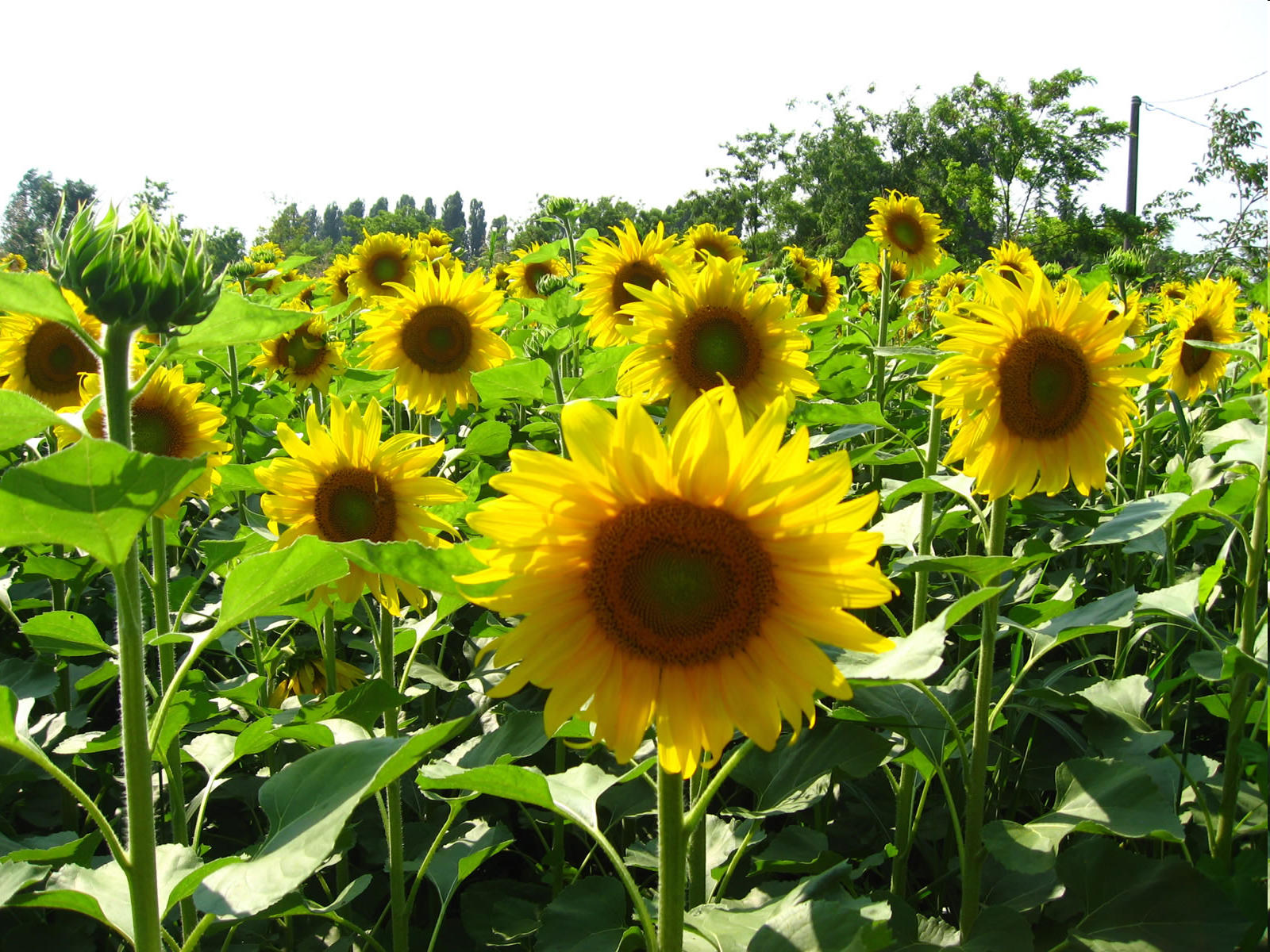 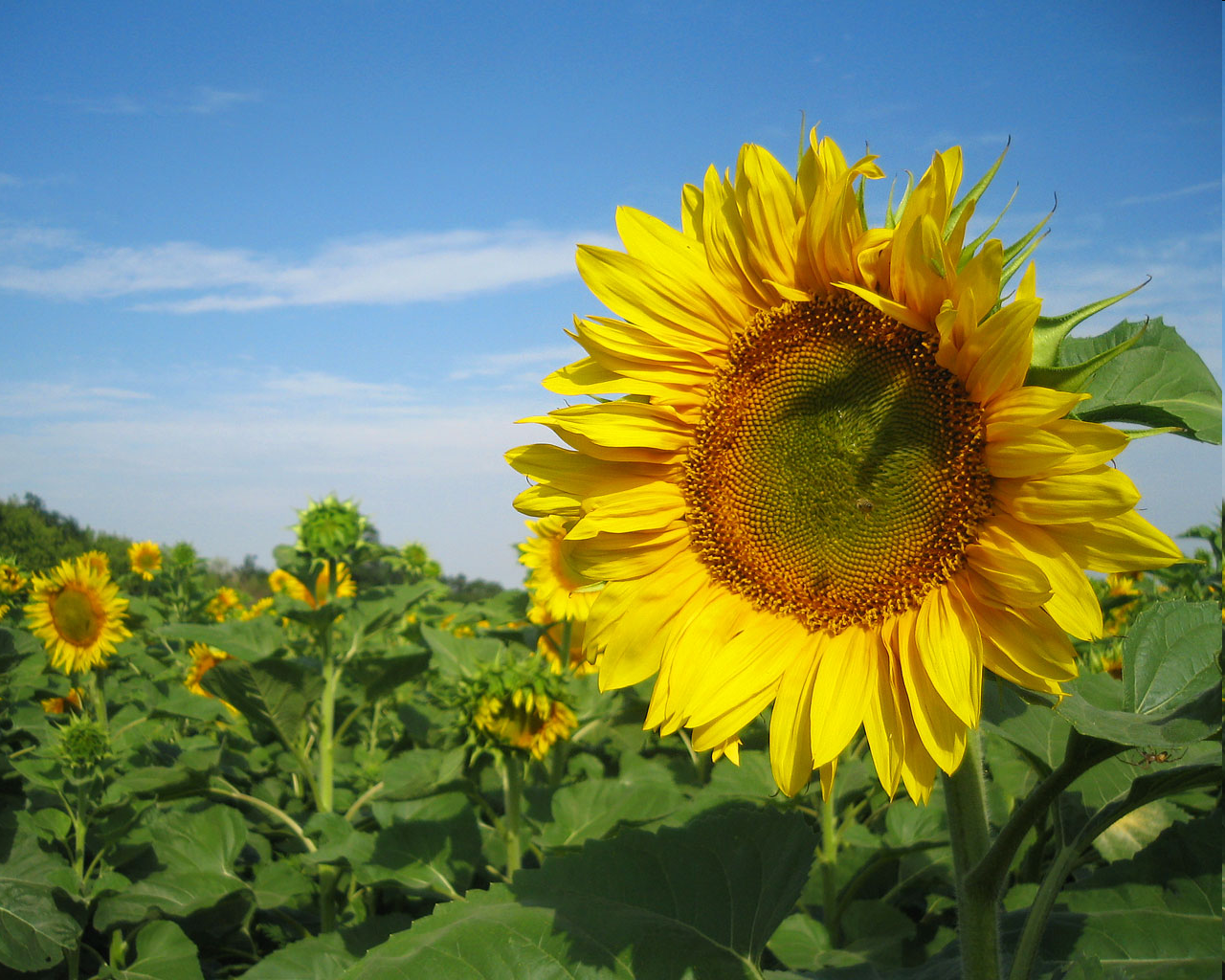 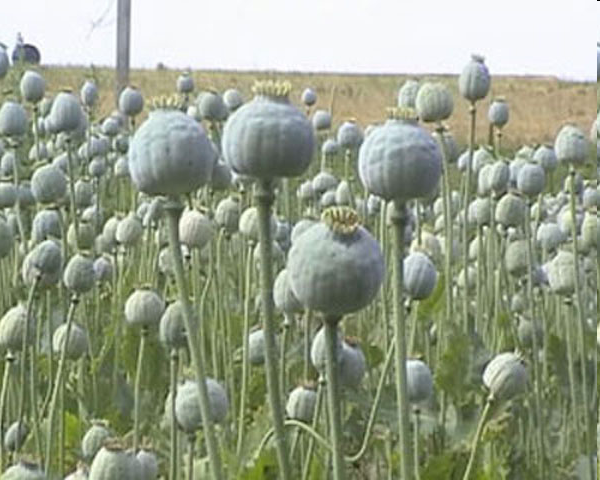 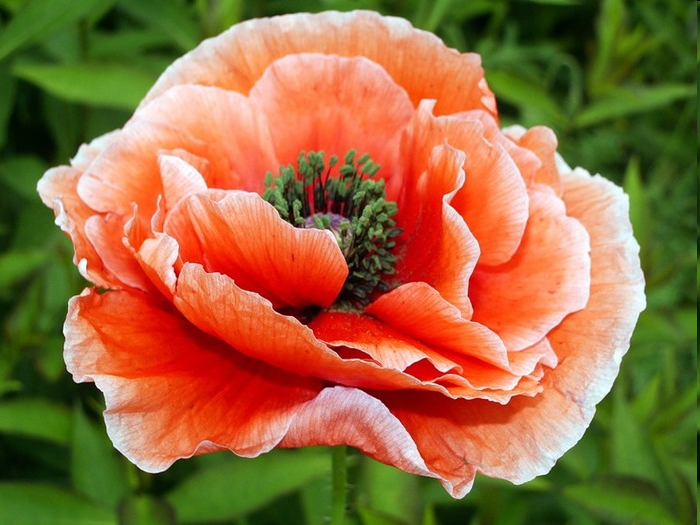 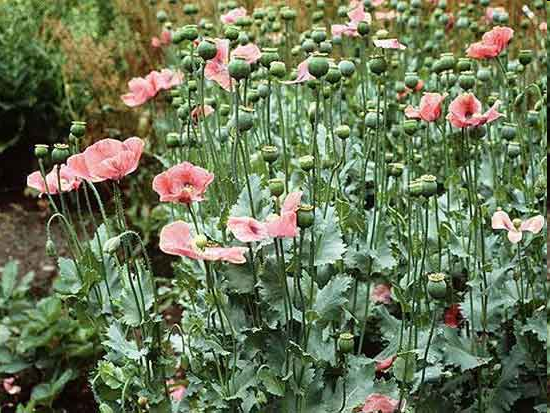 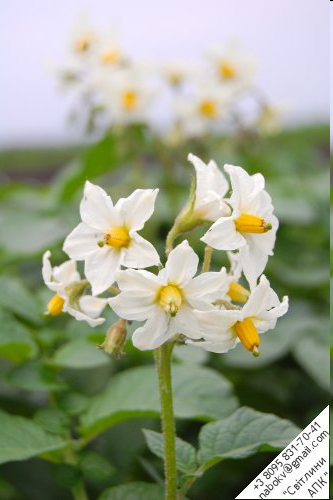 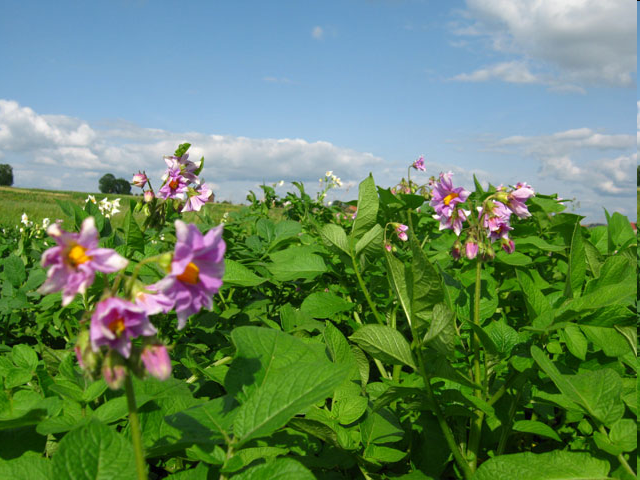 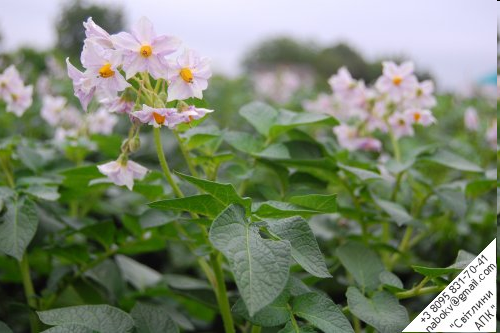 Піраміда успіху
Дід Семен
“…Він був письменний по-церковному і в неділю любив читати Псалтир. Ні він, ні ми не розуміли прочитаного…
…Він був добрий дух лугу і риби. Гриби і ягоди збирав він у лісі краще за усіх і розмовляв із кіньми, з телятами…
…Улітку він частенько лежав на погребні ближче до сонця… Любив кашляти…
…Любив він гарну бесіду і добре слово…”
Баба Марусина
“…Вона була маленька й така прудка, і очі мала такі видющі й гострі, що сховатись од неї не могло ніщо в світі. Їй можна було по три дні не давати їсти. Але без прокльонів вона не могла прожити ні дня. Вони були її духовною їжею. Вони лились з її вуст потоком, як вірші…”
Батько
“…Багато бачив я гарних людей, но такого … не бачив. Голова в нього була темноволоса, велика і великі розумні сірі очі, тільки в очах чомусь завжди було повно смутку… Жарт любив, точне, влучне слово… Мав руки широкі, щедрі…Одне, що у нього було некрасиве – одяг. Із нього можна було писати лицарів, богів, апостолів, великих учених… Був схожий на Бога…”
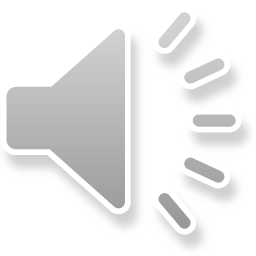 Дід Семен
“…Він був письменний по-церковному і в неділю любив читати Псалтир. Ні він, ні ми не розуміли прочитаного…
…Він був добрий дух лугу і риби. Гриби і ягоди збирав він у лісі краще за усіх і розмовляв із кіньми, з телятами…
…Улітку він частенько лежав на погребні ближче до сонця… Любив кашляти…
…Любив він гарну бесіду і добре слово…”
Баба Марусина
“…Вона була маленька й така прудка, і очі мала такі видющі й гострі, що сховатись од неї не могло ніщо в світі. Їй можна було по три дні не давати їсти. Але без прокльонів вона не могла прожити ні дня. Вони були її духовною їжею. Вони лились з її вуст потоком, як вірші…”
Батько
“…Багато бачив я гарних людей, но такого … не бачив. Голова в нього була темноволоса, велика і великі розумні сірі очі, тільки в очах чомусь завжди було повно смутку… Жарт любив, точне, влучне слово… Мав руки широкі, щедрі…Одне, що у нього було некрасиве – одяг. Із нього можна було писати лицарів, богів, апостолів, великих учених… Був схожий на Бога…”
Десна
“…Благословенна будь, моя дівице…, що згадуючи тебе вже много літ, я завжди добрішав, почував себе невичерпно багатим і щедрим. Так багато дала ти мені подарунків на все життя. 
      Далека красо моя! Щасливий я, що народився…,  не втратив щастя бачити оті зорі навіть у буденних калюжах на життєвих шляхах.”
Що найбільше любить дід?
Що любила баба Марусина?
Що любив робити батько?
Що найбільше любить мати?
Що любить робити Сашко?

Чого, за словами Довженка, навчила його Десна?
Кашляти.
Проклинати.
Рятувати, косити.
Саджати.
Розповідати,спостерігати.
Жити, радіти.
«Зачарована Десна» - енциклопедія сільського життя України кінця ХІХ початку 
ХХ століття.
Олесь Гончар
Домашнє завдання «Торбинка творчих цікавинок»:
1. Навчіться переказувати епізод «На косовиці»
 (1 бал) – 
2. Напишіть твір-мініатюру на тему «Чим причарувала мене кіноповість «Зачарована Десна»?» (3 бали) –